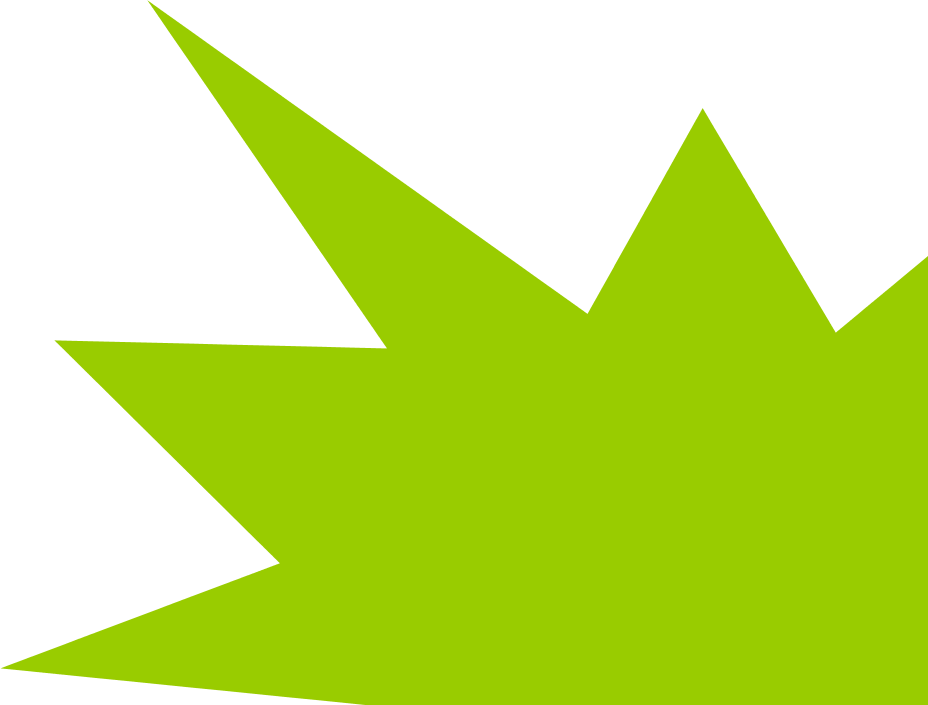 PowerPoint Tips
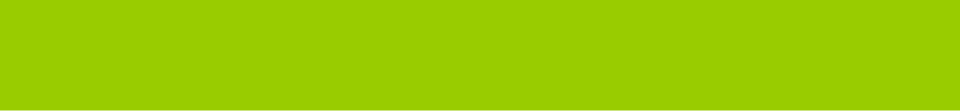 10/20/30 Rule of PowerPoint
ten slides
Shorter thantwenty minutes
Font size larger than thirty points
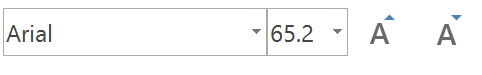 Font Size 14pt 
Font Size 20pt
Font Size 28pt
Font Size 32pt 
Font Size 40pt
Font Size 60pt
Font Size 80pt
Font Size 96pt
Other tips
One fontbut many sizes andstyles
Let images and videoplay alone
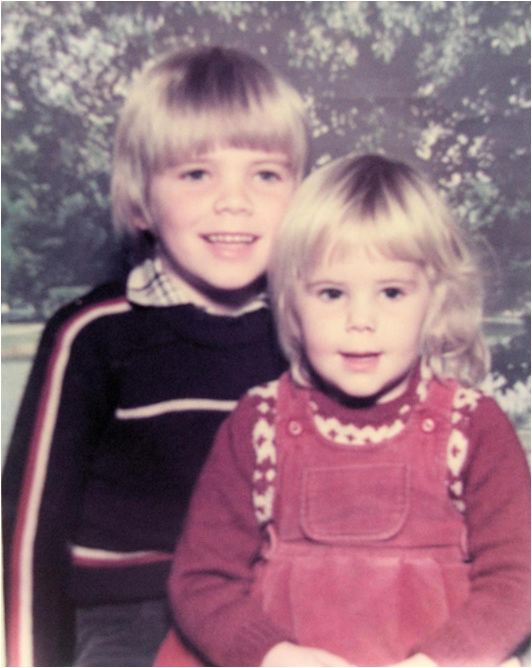 Have one transition effect
Use one or two colorsand keep the effect through the show
Don’t use soundsunless it’s relevant
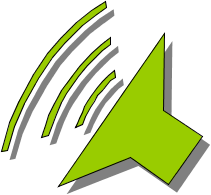 Do I look better?When on a projector or on a monitoror with a photo or video?…
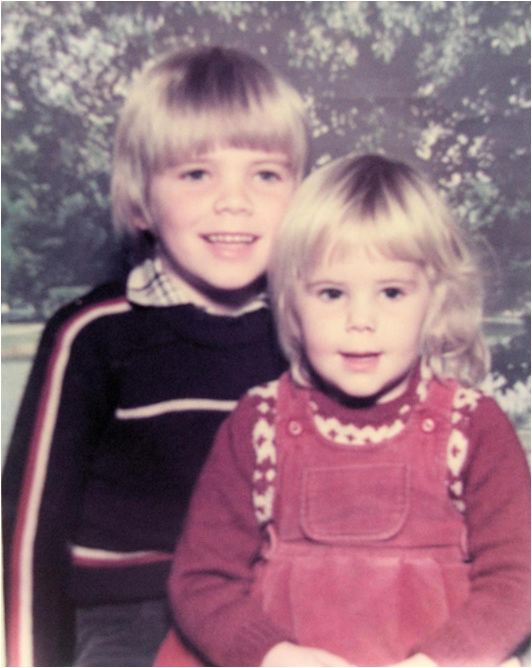 Do you like this default Arial font?
Or this Trebuchet font?
Or this Bookman font?
Don’t use me!
Finally …
Don’t
Use
Bullet 
Points
When 
They 
Could 
Be 
Individual
Pages
How to use bullet points:
Use it to summarize
Keep to 4 or less
Use your narration to expand the point
It should be part of a set
How to use bullet points:
Use it to summarize
Keep to 4 or less
Use your narration to expand the point
It should be part of a set
How to use bullet points:
Use it to summarize
Keep to 4 or less
Use your narration to expand the point
It should be part of a set
How to use bullet points:
Use it to summarize
Keep to 4 or less
Use your narration to expand the point
It should be part of a set
While presenting:
Be entertaining 
Speak slowly use hand movements
Make eye contact
Don’t read from the screen
Psst! 
Ask if anyone has any questions 
and finish with a blank slide.